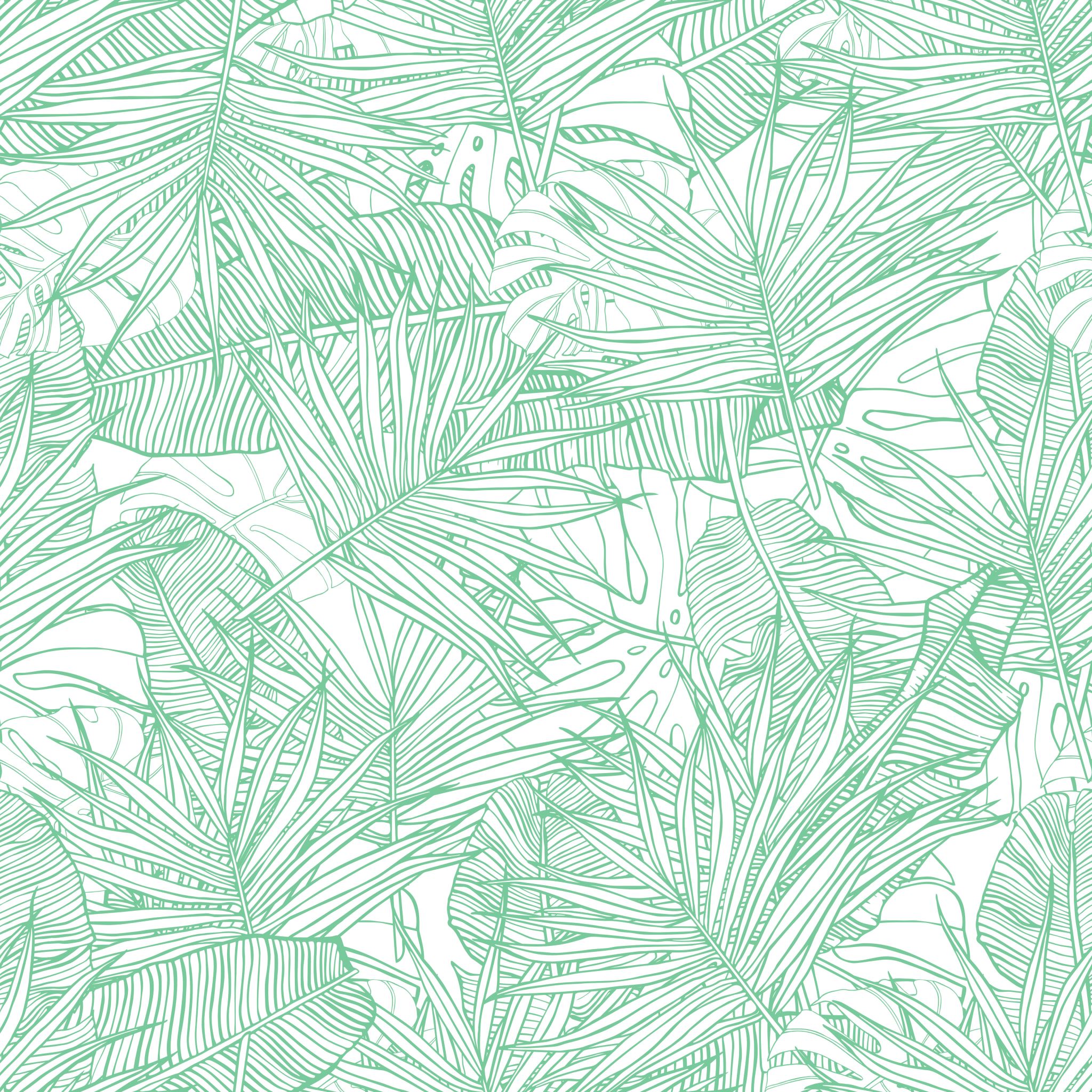 Akademické čtení a psaníFAVMPa080
FAV JS 2020
15. 4. 2020
Petr Szczepanik - Post-socialist Producer(The Production Culture of a Small-nation Media Industry)
Jak se Vám text četl?
Jaká je hlavní teze textu?
V které části byste hledali klíčovou pasáž k pochopení hlavního argumentu?
Jaké výzkumné otázky text umožňuje klást?
Co Vám v textu chybí?
Jaká konkrétní témata byste s pomocí tohoto textu řešili/zaštítili     (cca 3)?
Hodí se text jako metodologická záštita pro Vaše výzkumné téma a proč?
Petr Szczepanik - Post-socialist Producer(The Production Culture of a Small-nation Media Industry)
Analýza profesní identity producenta v českých audiovizuálních průmyslech po roce 1989
Vychází z:
Z Caldwellova konceptu průmyslové identity
Z konceptu habitus Pierra Bourdieu 
Z vlastní Studie vývoje českého hraného kinematografického díla
Nalézá 5 znaků, které charakterizují domácí audiovizuální průmysly a pozici producenta v něm:
Nová definice profese v návaznosti na evropské vzory a prostředí
Klíčová fáze vývoje nejen jako součást scenáristické, ale i produkční praxe
Hlavní zdroj financí díky produkčním poplatkům
Klíčová role České televize
Internacionalizace profese pomocí minoritních koprodukcí
Petr Szczepanik - Post-socialist Producer(The Production Culture of a Small-nation Media Industry)
Domácí audiovizuální prostředí a pozici producenta určují tři faktory:
Post-socialistické dědictví
Malý trh
Spoléhání se na systém veřejné podpory
Text se hodí pro výzkum strukturních podmínek, v nichž vzniká domácí audiovizuální tvorba; výzkum další specializovaných (a částečně marginalizovaných) profesí v audiovizi; specifická témata (debuty, koprodukce)
Sheila Fitzpatrick – Patronage and the Intelligentsia in Stalin‘s Russia
Jak se Vám text četl?
Jaká je hlavní teze textu?
V které části byste hledali klíčovou pasáž k pochopení hlavního argumentu?
Jaké výzkumné otázky text umožňuje klást?
Co Vám v textu chybí?
Jaká konkrétní témata byste s pomocí tohoto textu řešili/zaštítili     (cca 3)?
Hodí se text jako metodologická záštita pro Vaše výzkumné téma a proč?
Sheila Fitzpatrick – Patronage and the Intelligentsia in Stalin‘s Russia
Analýza vzájemných, osobních, trvanlivých a nerovných vztahů za účelem získání lepšího přístupu ke službám, ochraně nebo intervenci na případu stalinského sovětského svazu 30. let
Autorka nabízí první pokus o výzkum tohoto typu vztahů mezi představiteli politické/ideologické moci a uměleckou či intelektuální elitou v SSSR
SSSR nabízí vhodný případ, neboť tyto typy vztahů podléhaly přísným trestům, na stranu druhou šlo o neoddělitelnou součást historického dědictví carského Ruska, stalo se nutnou strategií pro přežití a otisklo se do dobové imaginace
Sheila Fitzpatrick – Patronage and the Intelligentsia in Stalin‘s Russia
Jde však o úhel pohledu na nerovné vztahy, který lze uplatnit kdekoliv, kde je soudní a výkonná moc zárodečná, nelegitimní nebo snadno manipulovatelná, kde vládne nedostatek zboží nebo ztížený přístup ke službám.
Zároveň jde o analýzu diskurzu – není důležitý jen obsah sdělení, ale také forma (užívané výrazy, slovní spojení, kontext)
Značné spektrum zdrojů - memoáry, vzpomínky, biografická literatura, archivní prameny, výpovědi. Text je strukturně postavený tak, aby vynikly jednotlivé zdroje, aktéři a jejich výpovědi. To znamená, že chybí jasně oddělený závěr a jednotlivé podkapitoly se snaží nechat promluvit konkrétní příklady, z nichž se posléze destiluje širší obraz specifické dobové praxe.
Akademické čtení
Každý odborných text, který budete číst ať už pro potřeby konkrétního výzkumného projektu nebo v rámci výuky, se Vám může hodit jedním nebo vícero následujícími způsoby
Jako zdroj konkrétních informací – k tomu nám sice většinou slouží primární zdroje, ale i odborné texty obsahují koncentrované množství tvrdých dat, s nimiž můžeme pracovat
Jako metodologická záštita – s pomocí textu můžete postavit výzkumné otázky, definovat si vhodné nástroje nebo najít důležité prizma použitelné pro vlastní téma
Hodí se Vám jen hlavní teze – formou shrnutí ji můžete zapustit do metodologické kapitoly jako něco, co již k tématu bylo řečeno 
Text můžete vnímat jako strukturní inspiraci – jak autor/ka předestírá svoje poznatky a argumenty? Jak řadí materiál do kapitol/podkapitol? Co se dočteme v úvodu a co naopak nechává až na závěr?
Na osmou lekci…
… si přečtěte dva texty, které najdete ve složce L8 ve složce Čtení
… odevzdejte z každého z nich resumé do pondělní půlnoci
… nezapomeňte, že ve středu 22. 4. se uvidíme a uslyšíme až v 18:00! V 17:55 tedy očekávejte link na Jitsi, pokud opět nezapomenu potvrdit odeslání mailu